Государственное бюджетное общеобразовательное учреждение
Самарской области средняя общеобразовательная школа № 22 
городского округа Чапаевск Самарской области 
структурное подразделение – детский сад № 28 «Ёлочка»


















Выполнила
воспитатель Бибнева О.С.
ВИДЫ ФУНДАМЕНТОВ
Парциальная образовательная программа дошкольного образования 
«ОТ ФРЁБЕЛЯ ДО РОБОТА: РАСТИМ БУДУЩИХ ИНЖЕНЕРОВ»
Фундамент является основным конструктивным элементом несущего остова здания, принимающим на себя все нагрузки строения и передающим их на грунт.
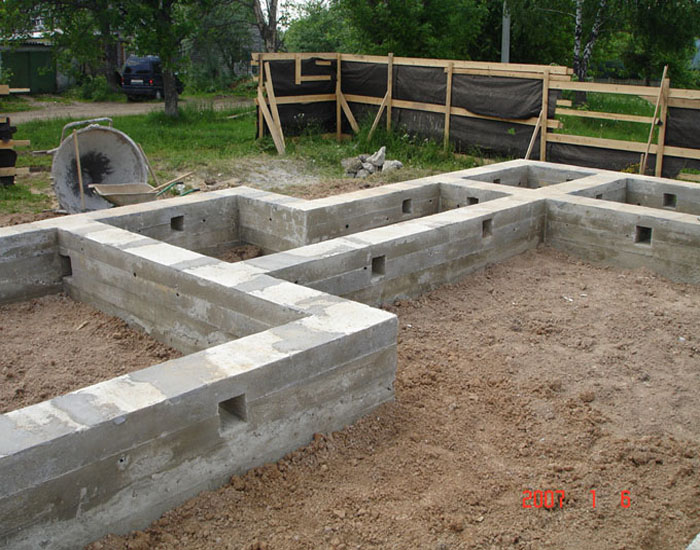 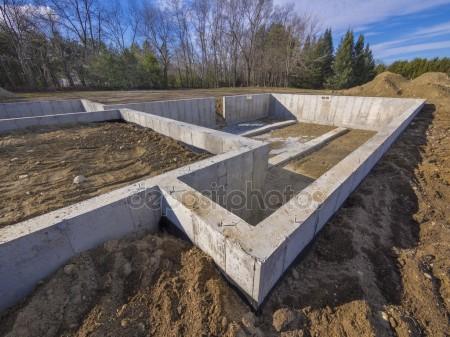 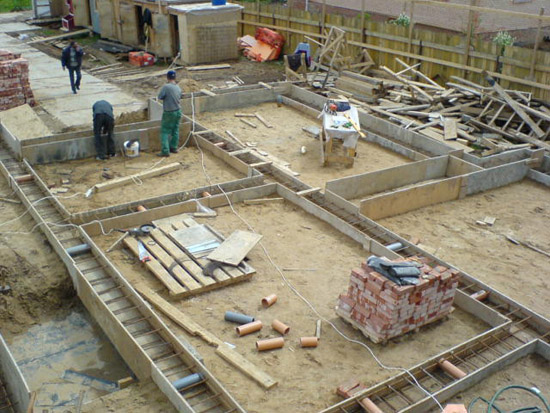 Виды фундаментов дома
Виды фундаментов, применяемые при строительстве малоэтажных жилых кирпичных и деревянных домов по типу конструкции и технологии изготовления делятся на:
ленточные
плитные
столбчатые
свайные
Ленточный фундамент
Данный фундамент представляет собой монолитную бетонную конструкцию, которая заливается по периметру будущего строения. 
При строительстве домов и зданий из так называемых «тяжелых» материалов (кирпич, бетон и т.д.) создают заглубленный фундамент.
при возведении «легких» построек (из бревна, бруса и т.д.) – мелкозаглубленный. 
Заглубленный ленточный фундамент закладывается в основу строения ниже глубины промерзания грунта. За счет чего позволяет уберечь «тяжелые» дома от образования трещин на стенах и т.д.
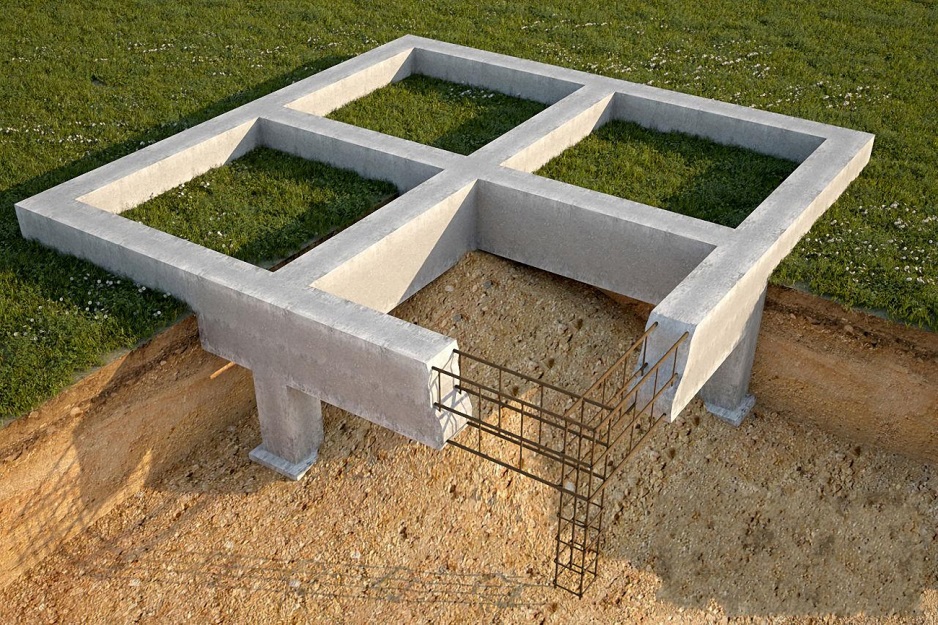 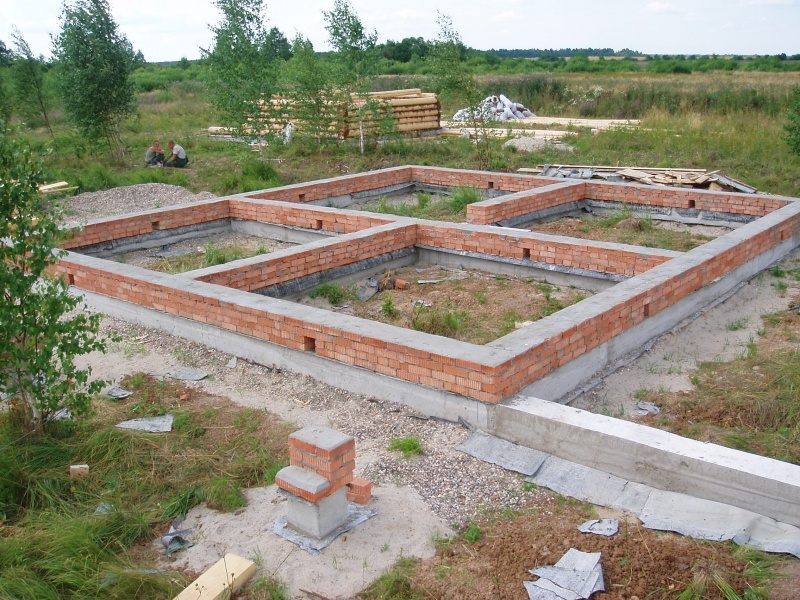 Дома, построенные на ленточном фундаменте
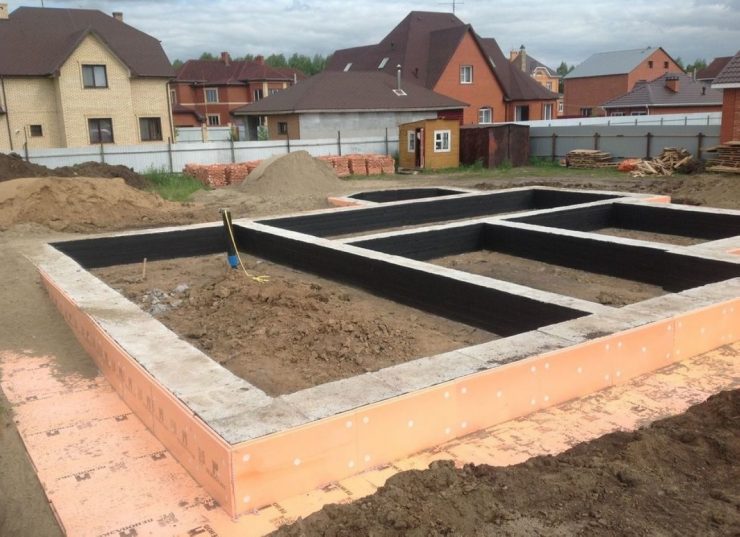 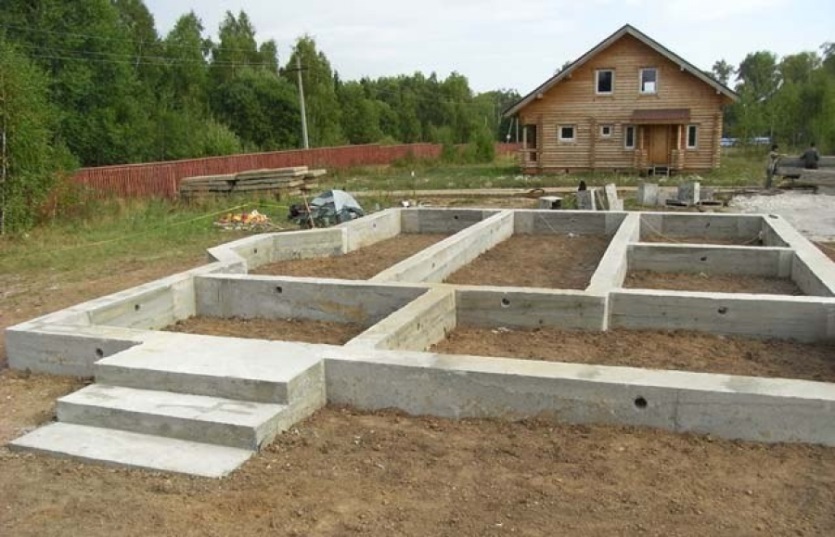 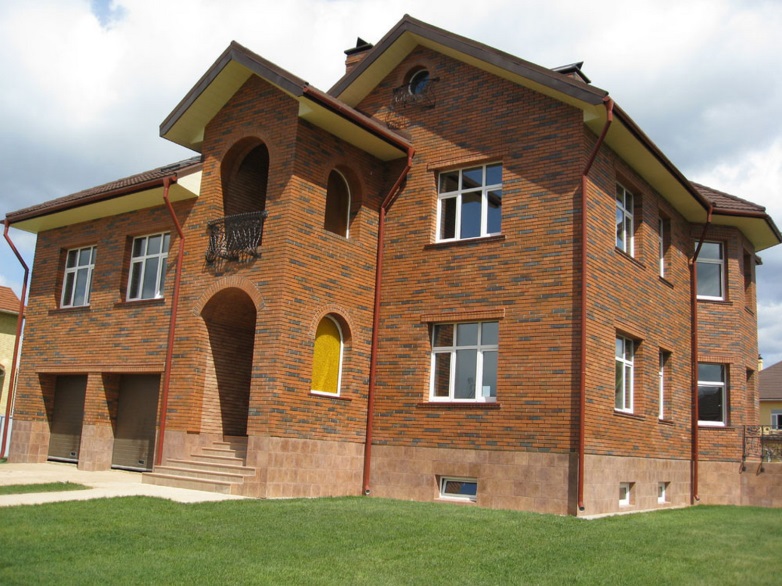 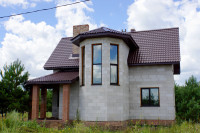 Монолитный (плитный) фундамент
Этот фундамент наиболее дорог. Обычно его устанавливают под тяжелые каменные дома. Такой фундамент заливается цельным армированным монолитом на глубину промерзания - 1,5-1,7м. Его рекомендуется применять под каменные (кирпичные, блочные) дома, где на фундамент оказываются большие нагрузки, и перекос конструкции может привести к трещинам в стенах и угрозе последующего разрушения строения.
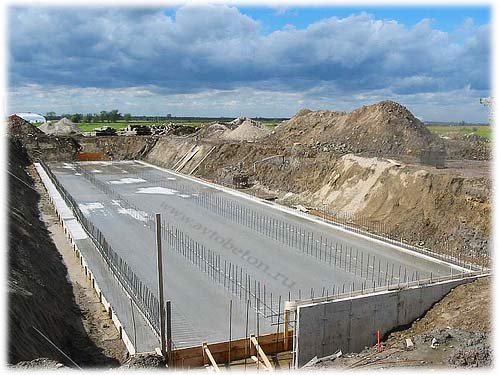 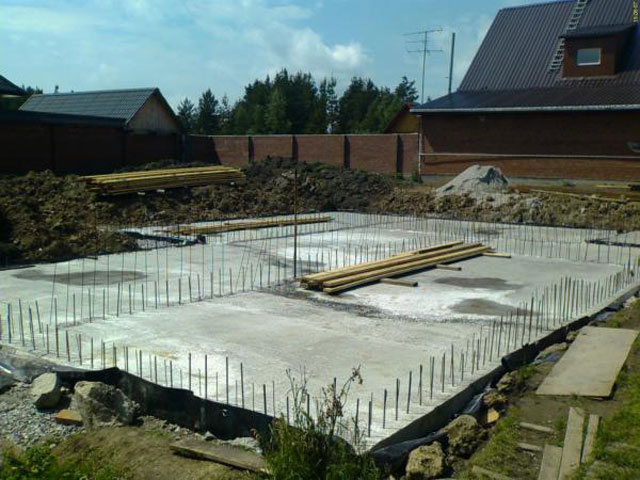 Дома, построенные на плитном фундаменте
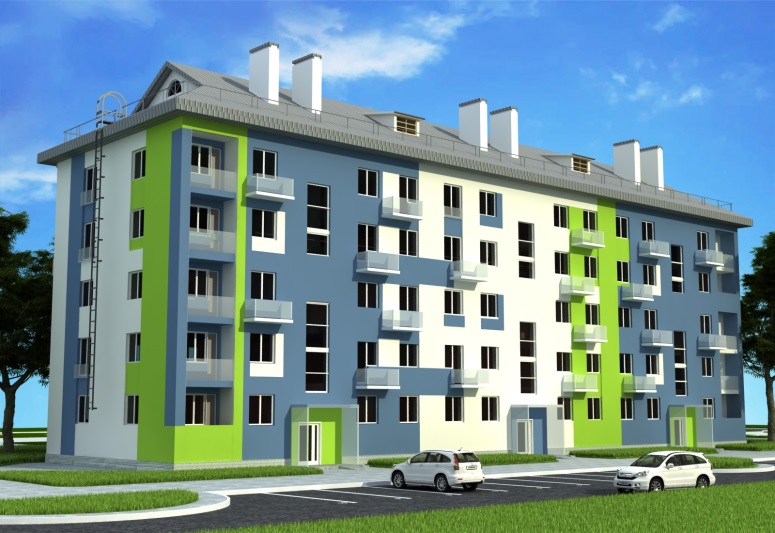 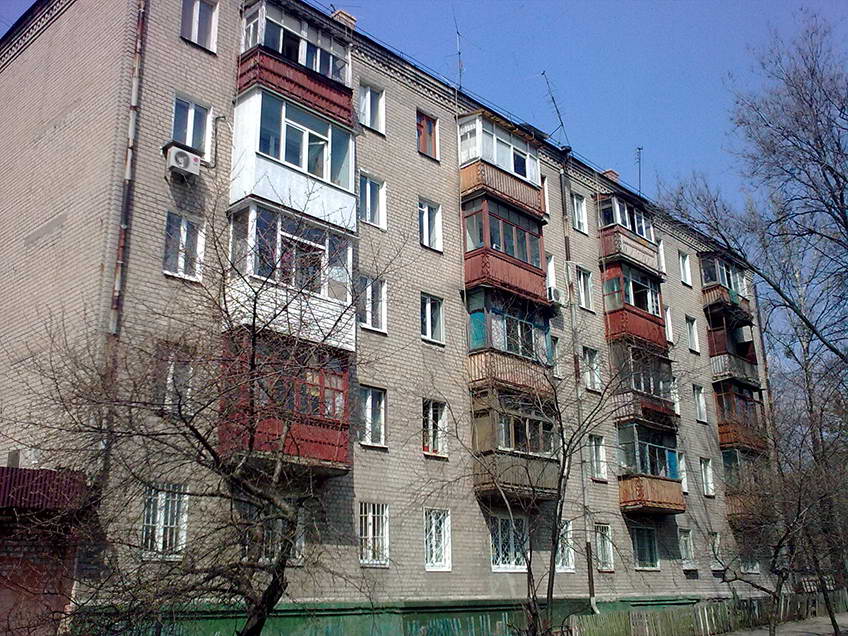 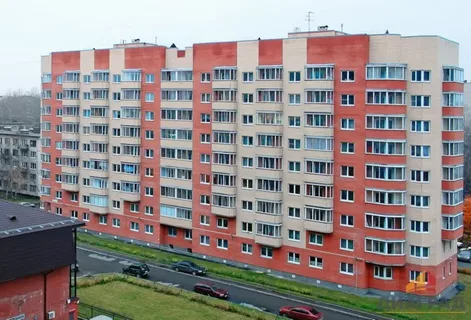 Свайный фундамент
Свайный фундамент рационально использовать только при возведении домов и зданий на слабых, насыщенных водой грунтах. Другими словами, там, где невозможно установить фундамент ленточный, там, где слабый грунт находится ниже допустимой глубины –  устанавливается свайный фундамент.
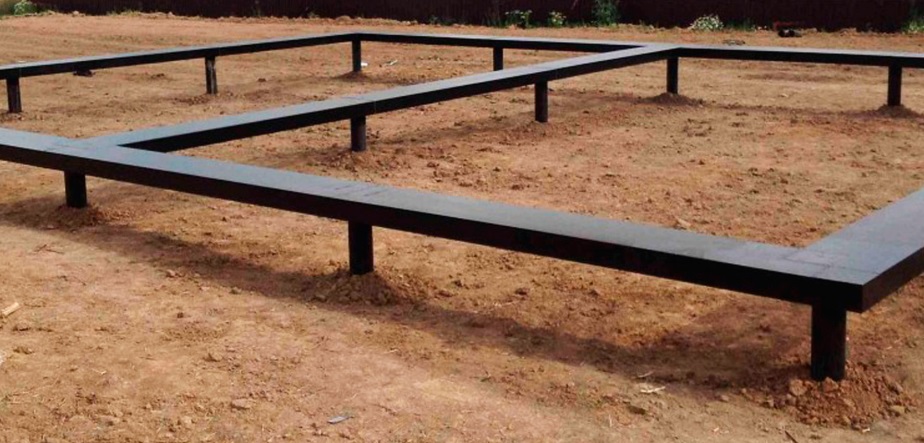 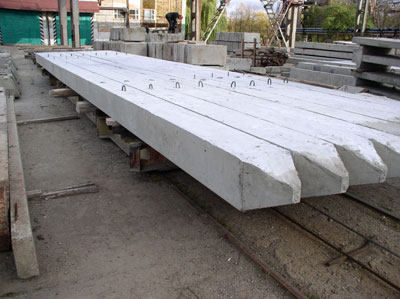 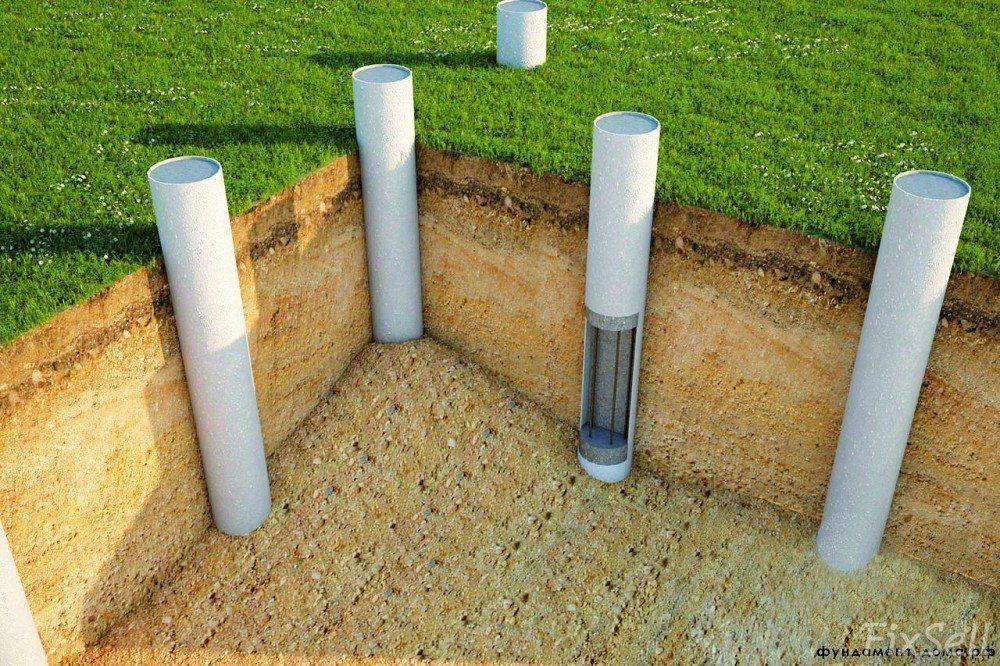 Дома, построенные на свайном фундаменте
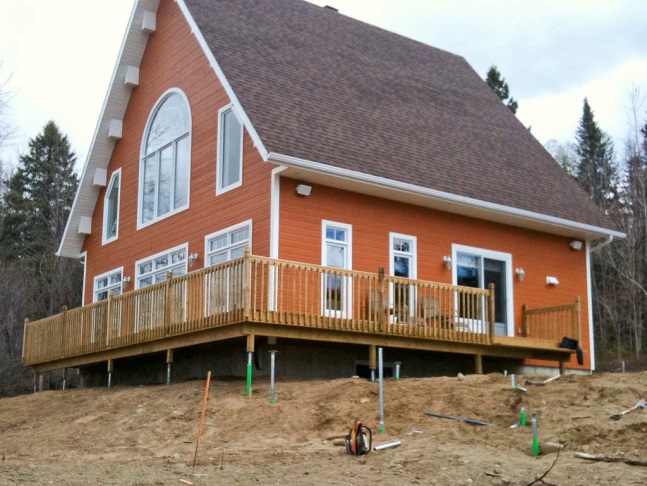 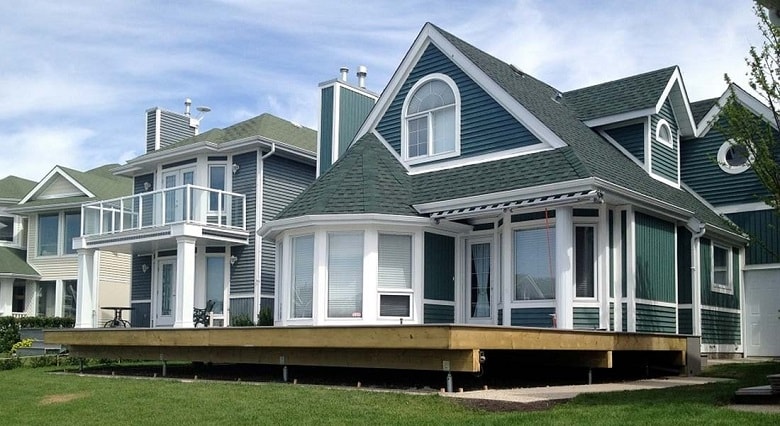 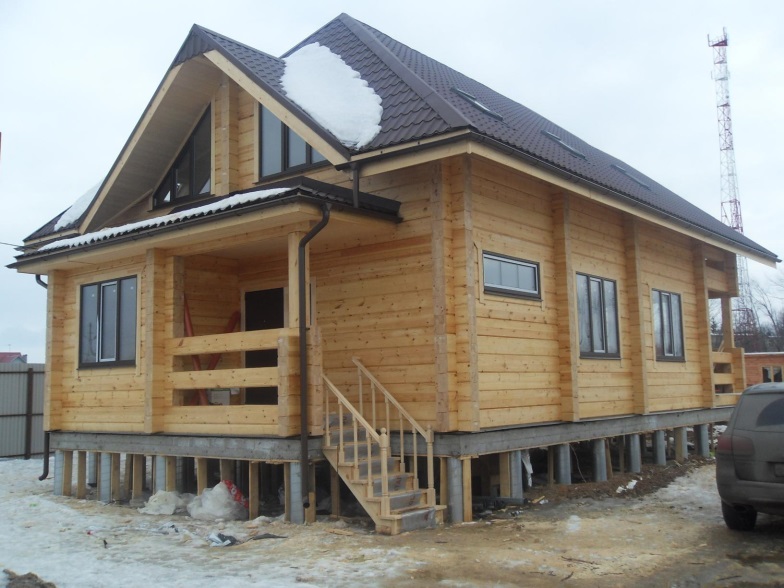 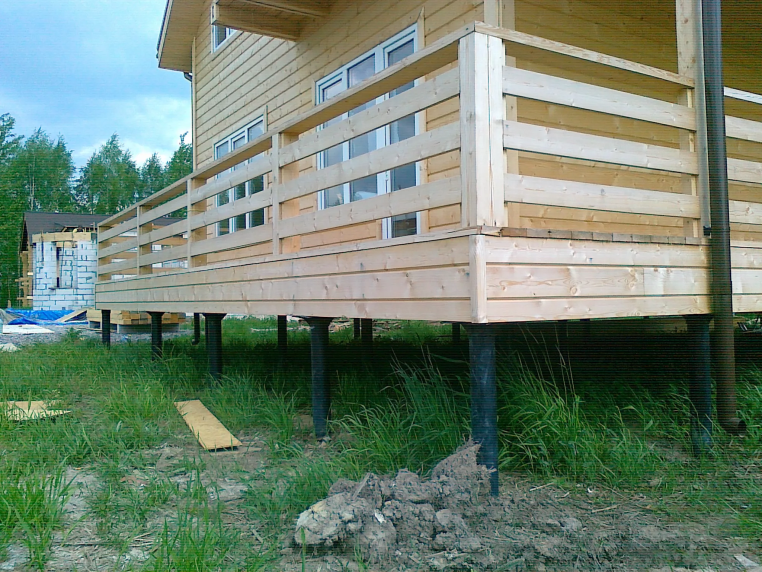 Фундамент столбчатый.
Данный тип фундамента состоит из каменных, кирпичных и других опор. Столбчатый фундамент целесообразно возводить только под домами с легкими стенами. Главным достоинством этого типа фундамента, бесспорно, является высокая экономия на материалах и относительная несложность устройства.
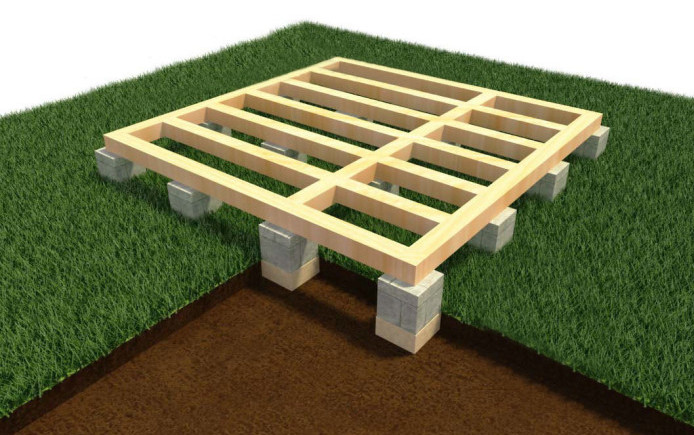 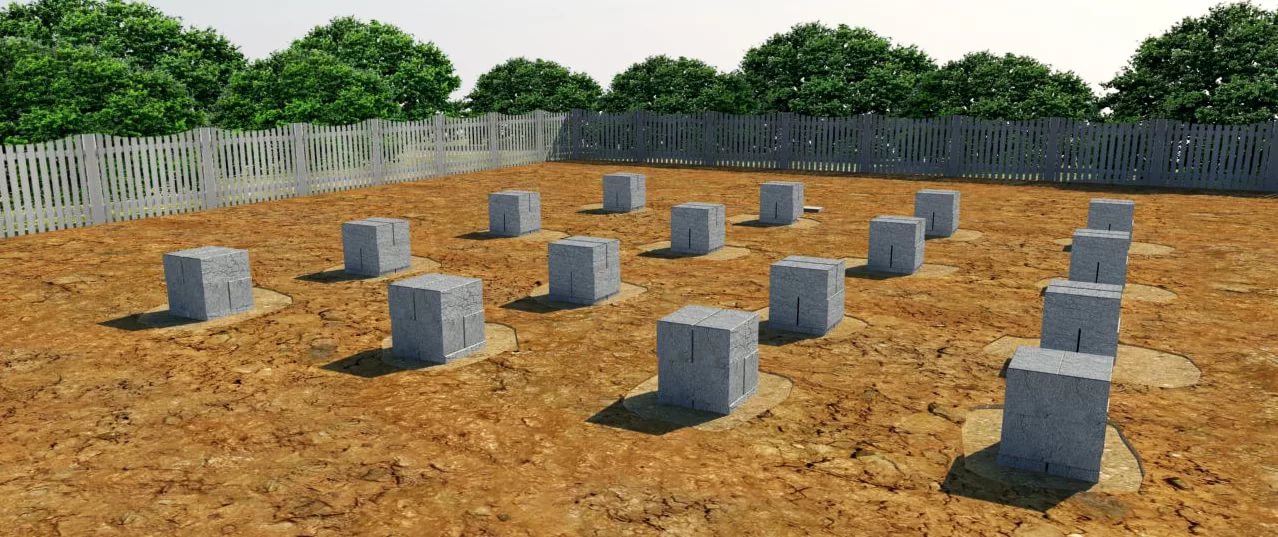 Дома, построенные на столбчатом фундаменте
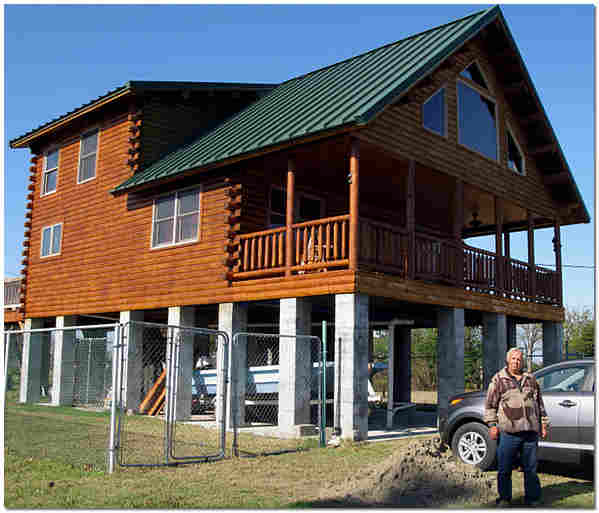 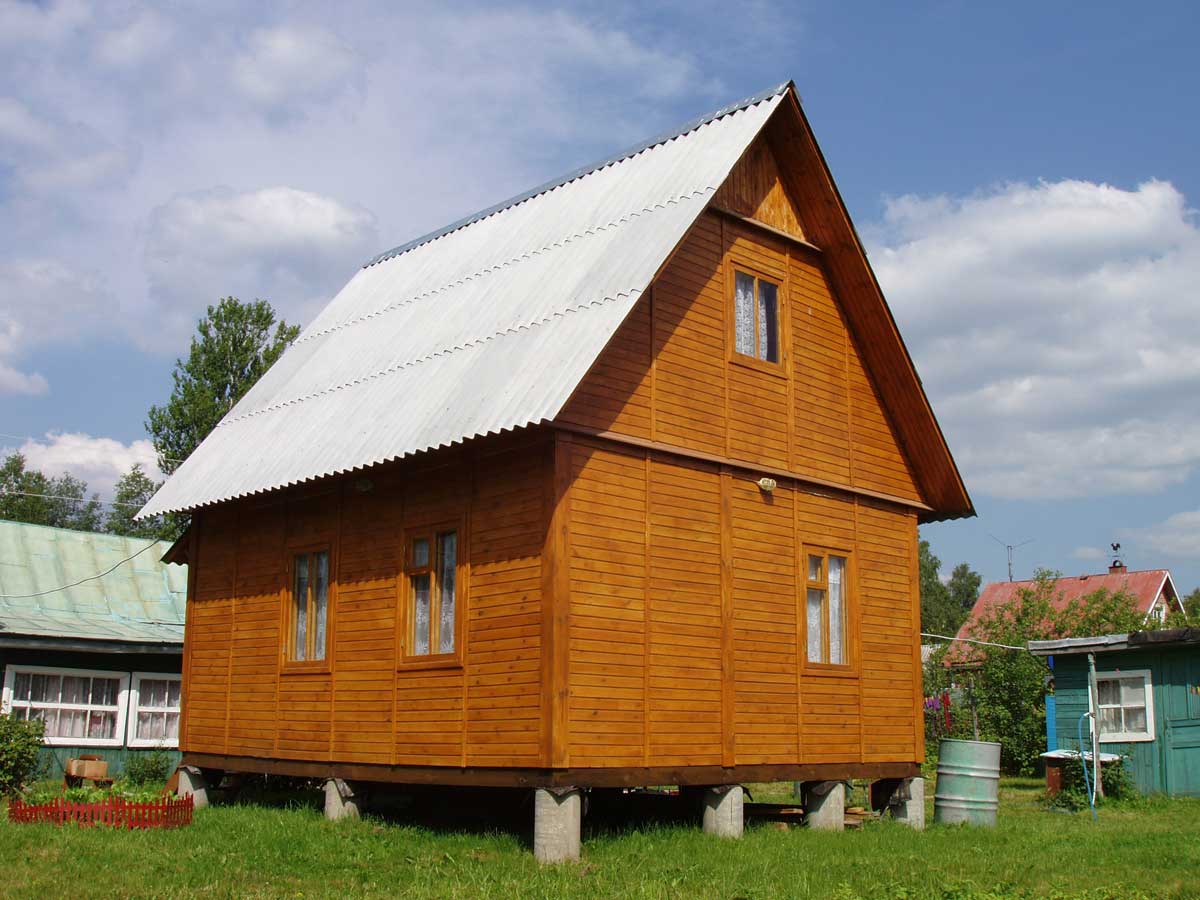 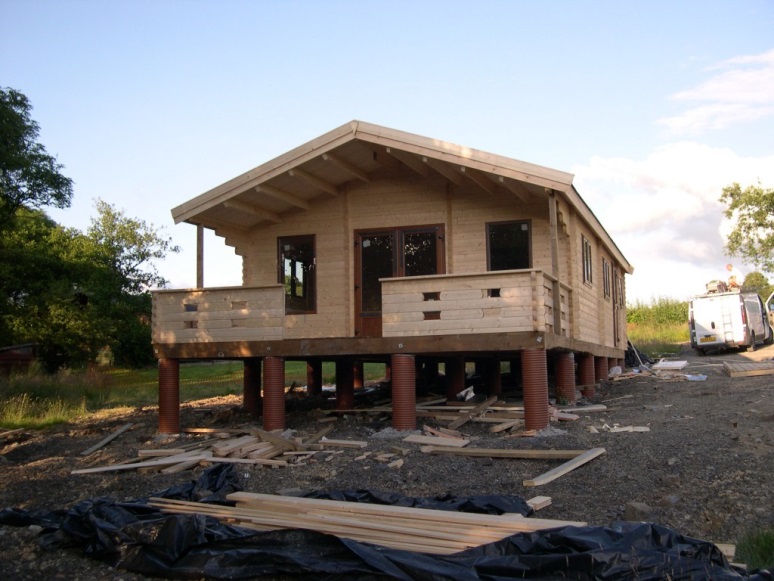 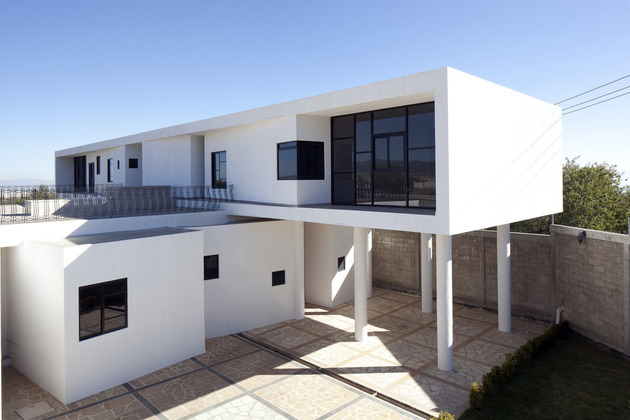